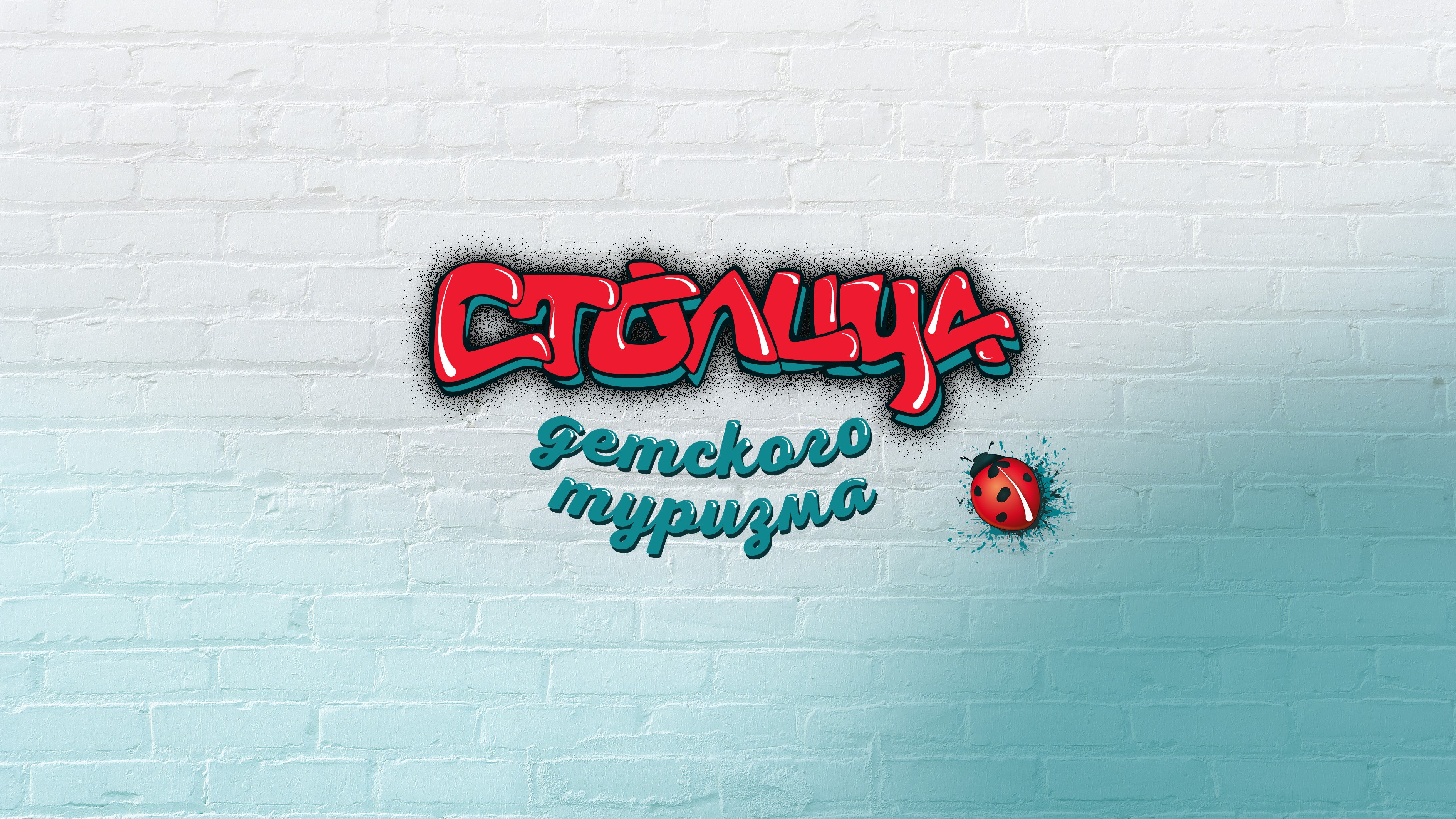 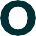 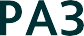 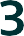 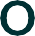 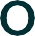 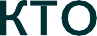 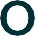 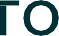 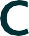 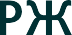 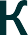 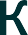 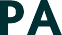 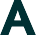 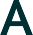 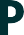 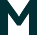 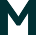 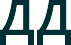 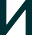 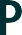 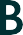 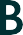 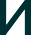 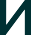 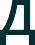 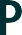 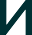 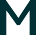 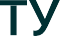 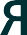 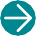 Информационная кампания в поддержку нового бренда
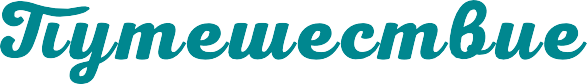 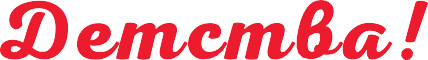 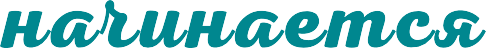 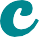 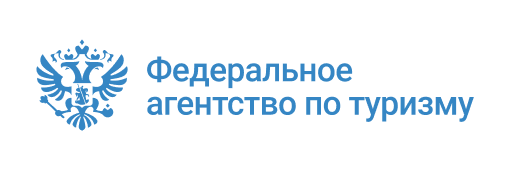 3-ий всероссийский конкурс детских туристских проектов
Примерная структура презентации «Столица детского туризма»
Перед тем как приступить к подготовке презентации…
Презентация – это единство  оформления, содержания, выступления

Не откладывайте подготовку  презентации на последний момент

Принимаются проекты, оформленные  в  MS Power Point или Adobe PDF

Рекомендуемое количество слайдов презентации – 10-12

В презентации можно использовать фото и рисунки без разрешения авторов, но необходимо указать, что они взяты из открытых источников или указать автора или дать ссылку.
В поисках креативных идей оформления Ваших презентаций  рекомендуем зайти
на сервисы для графического дизайна
TILDA
PREZI
Название: Напишите здесь яркое, «продающее» название. 
Инклюзивный тур для школьниковАвтор: Укажите автора
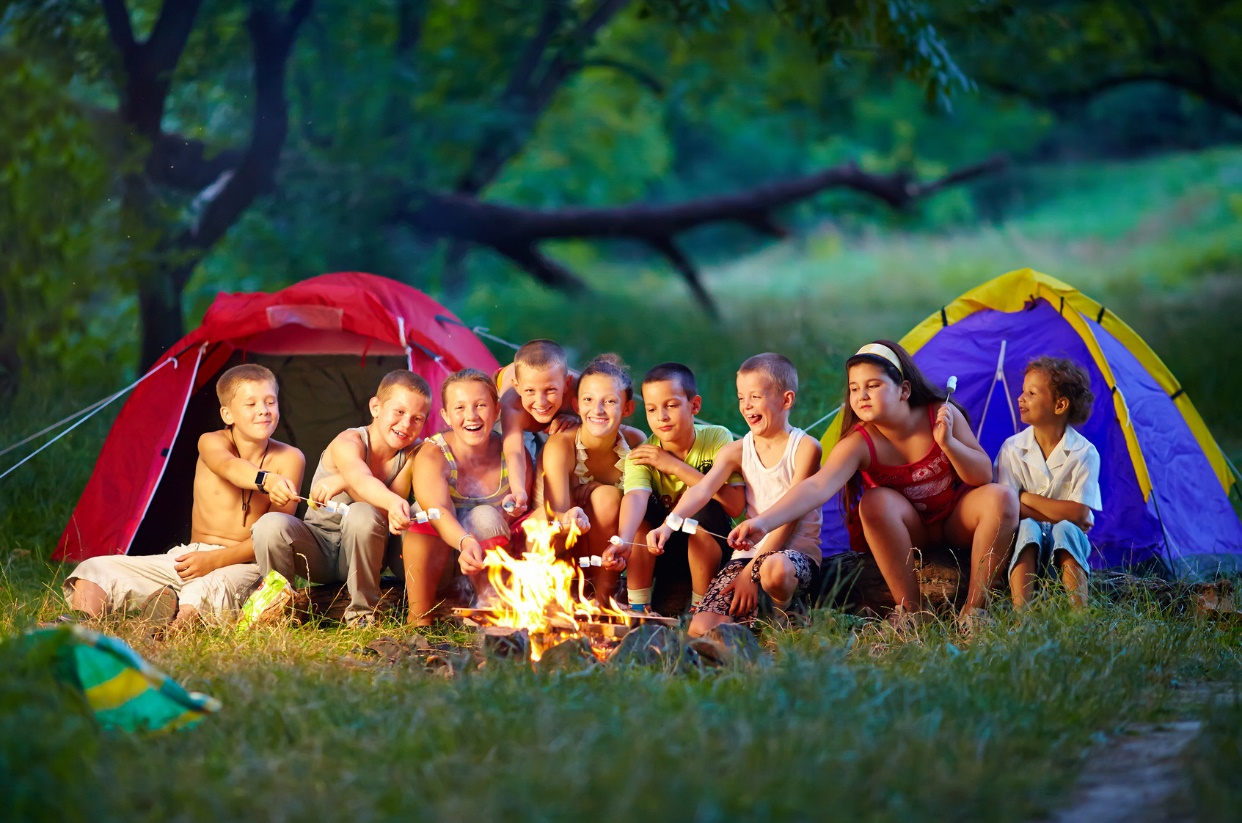 Актуальность проекта
На данный момент на рынке Свердловской области не представлены инклюзивные туры; нет турфирм, которые бы продавали инклюзивные туры. 

Инклюзивный тур позволяет путешественникам с ограниченными возможностями пользоваться туристическими услугами без ограничений, независимо от других людей, на равных условиях 
и с чувством собственного достоинства. 

Тур отвечает целям и задачам программы «Инклюзивный туризм
в Свердловской области на период 2018−2021»
Реализовать качественный, востребованный, конкурентоспособный безопасный продукт в сфере детского инклюзивного туризма, отвечающий потребностям целевой аудитории
Цель проекта
1. Развитие безбарьерной среды для путешествий людей с ограниченными возможностями
2. Социальная адаптация, воспитание, образование  детей с ограниченными возможностями за счет их активного участия в туристской деятельности
3. Диверсификация продуктовой линейки туроператора и увеличение прибыли
Задачи проекта
Целевая аудитория
Дети от 7 до 12 лет из регионов России с ОВЗ 
(в частности, с нарушением ментального мышления, зрения и слуха, функций опорно-двигательного аппарата и др.), желающие посетить основные достопримечательности Свердловской области
Карта-схема маршрута
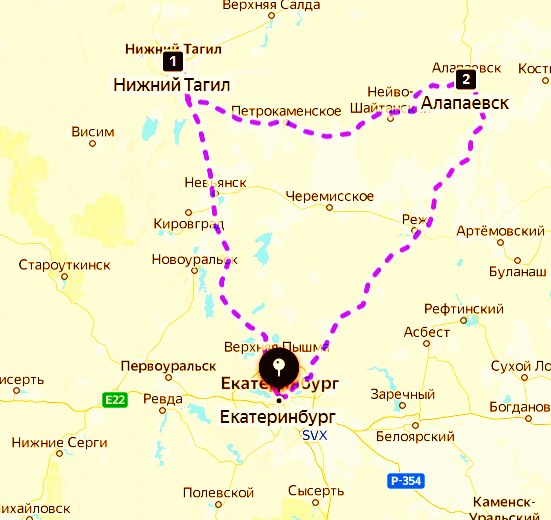 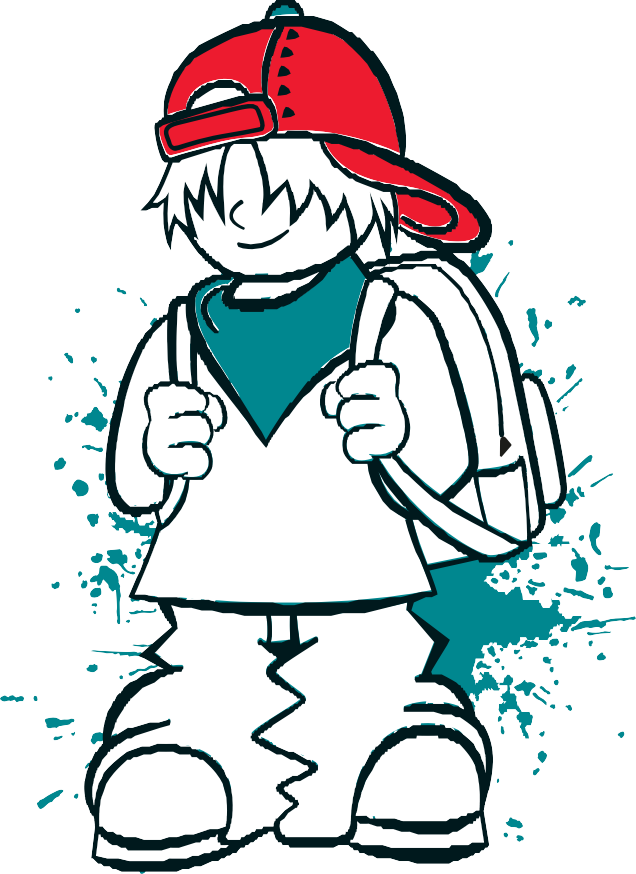 Программа тура
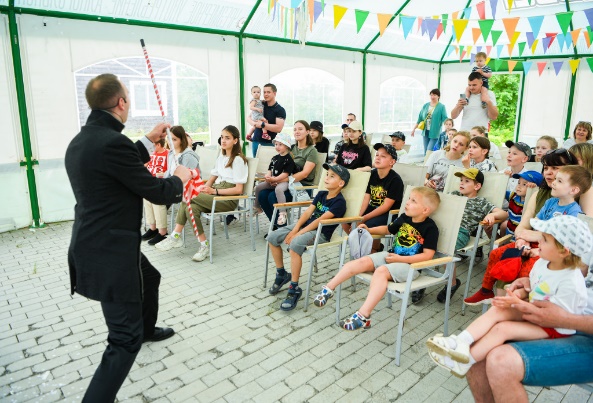 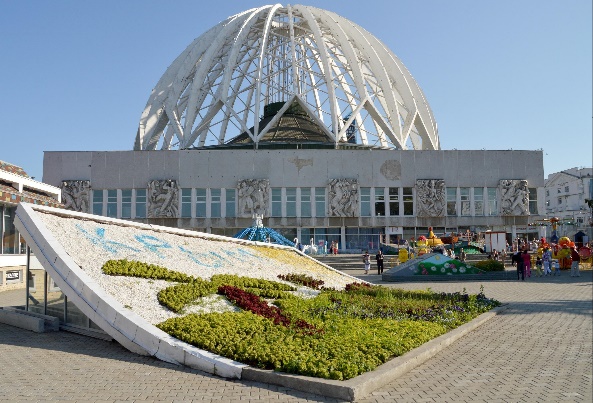 Первый день 
г.Екатеринбург
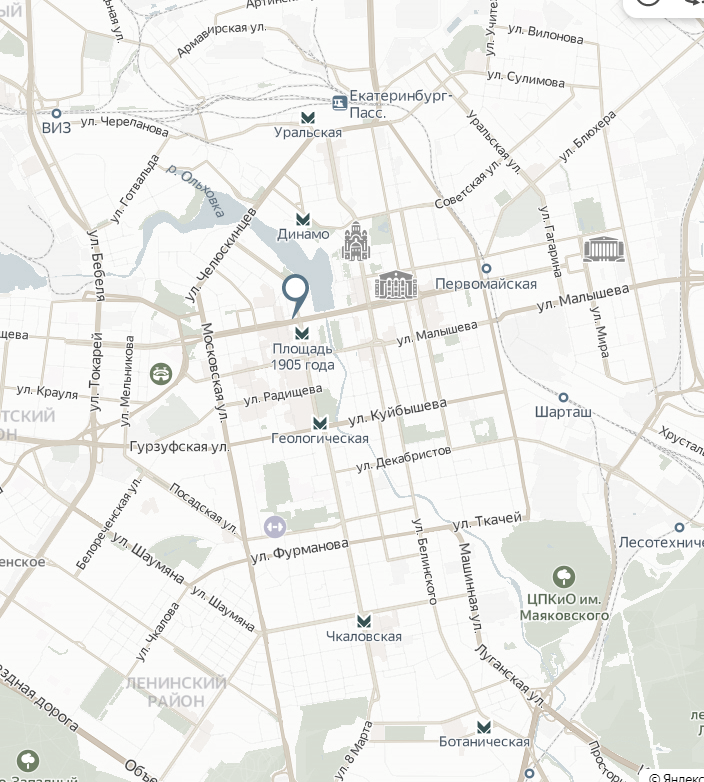 Основные объекты

1.
2.
3.
Интерактивная программа

1.
2.
3.
Программа тура
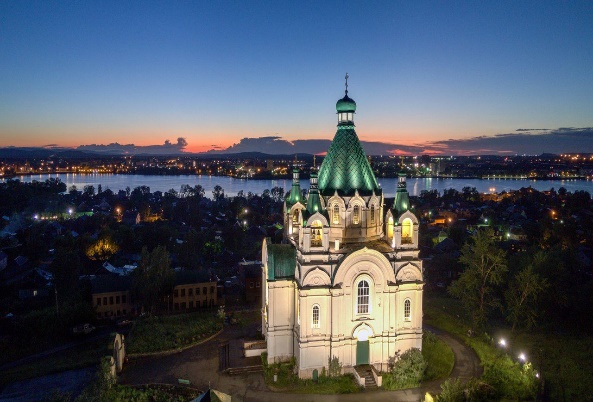 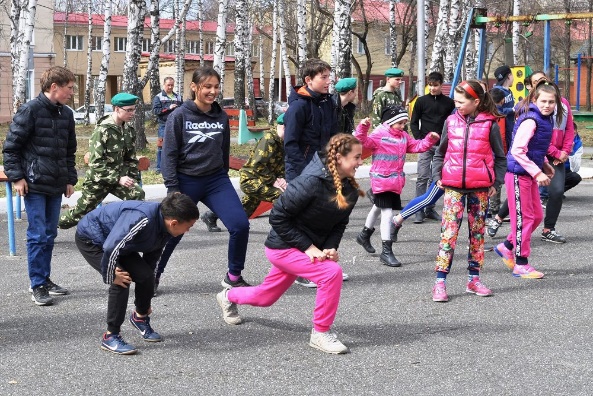 Второй день 
г.Нижний Тагил
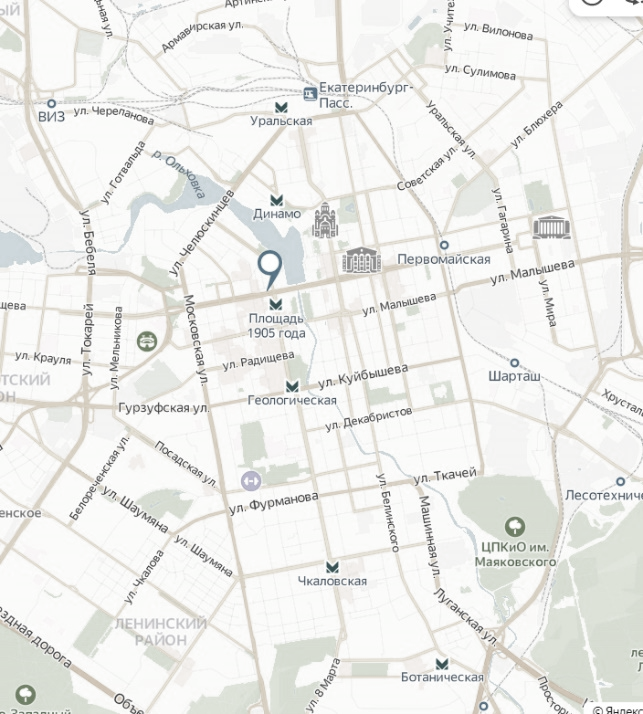 Основные объекты

1.
2.
3.
Интерактивная программа

1.
2.
3.
Программа тура
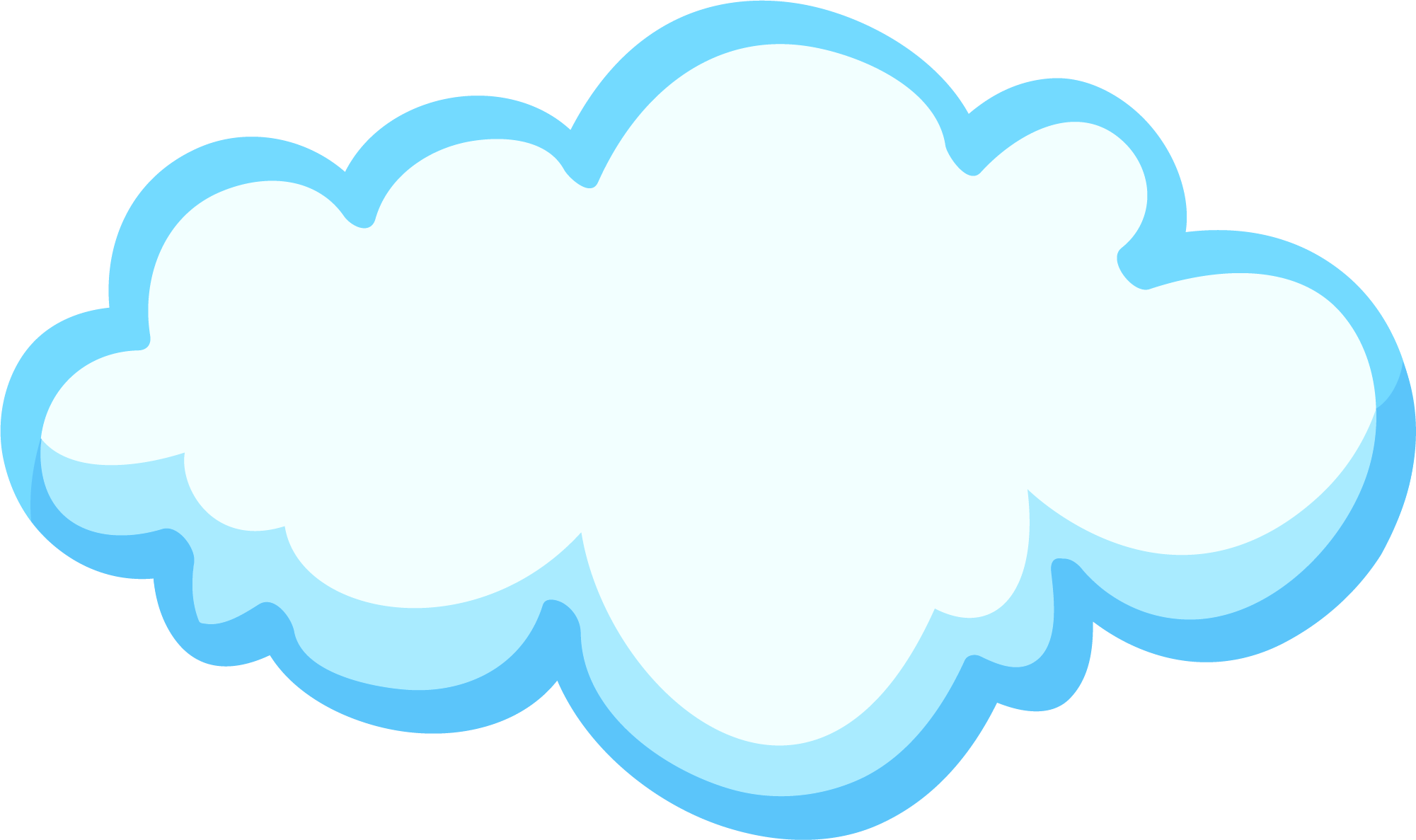 Третий день 
……
Загрузите программу 
Вашего тупродукта с развернутым таймингом на облачный сервис
Туристские впечатления
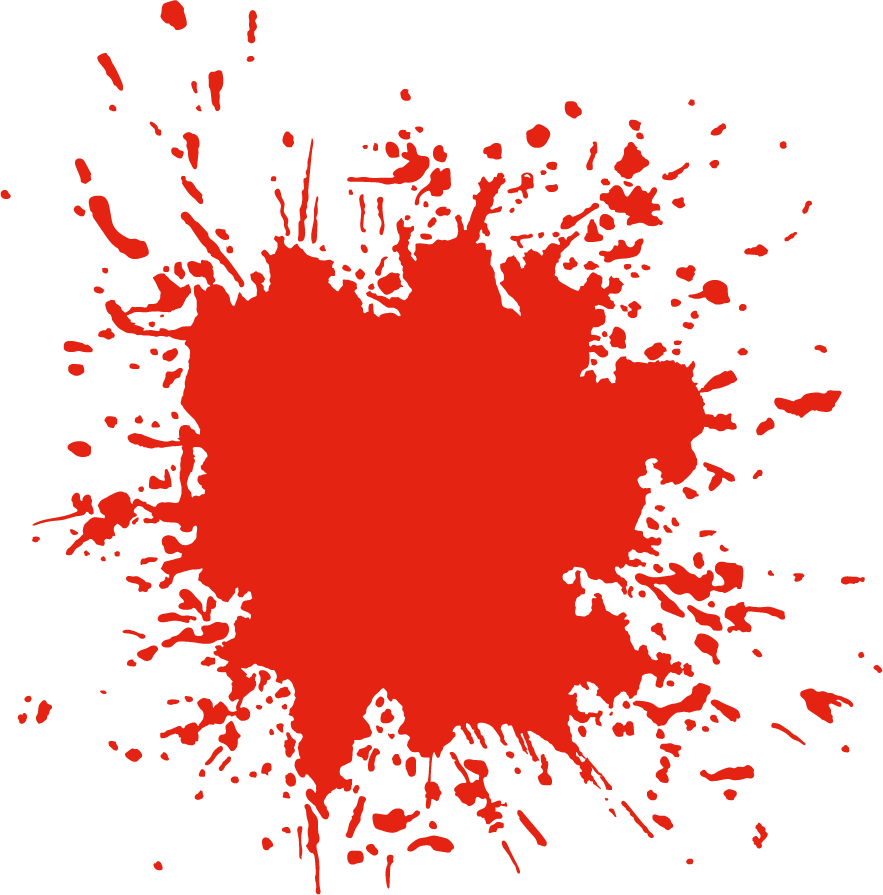 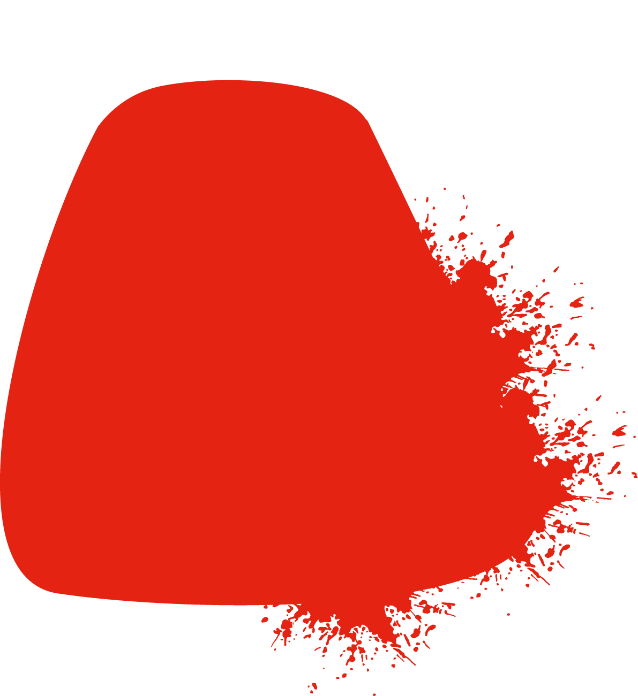 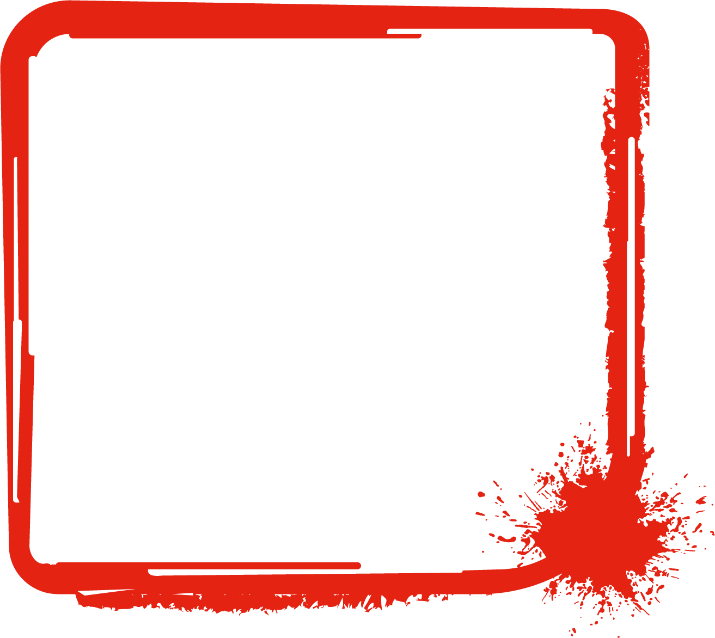 Уникальные 
объекты 
размещения 
и питания
Уникальные  
объекты  
показа
Эмоции
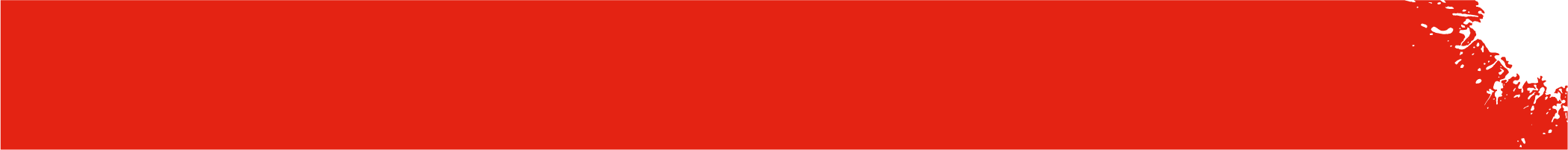 Квесты, квизы,  мастерклассы
Опишите  практики, методы, подходы или технологии в формировании, продвижении и реализации Вашего турпродукта
Инновационность
Конкурентоспособность
Выводы о способности турпродукта превзойти турпродукты конкурентов 
на основе анализа конкурентной среды
Стоимость турпродукта
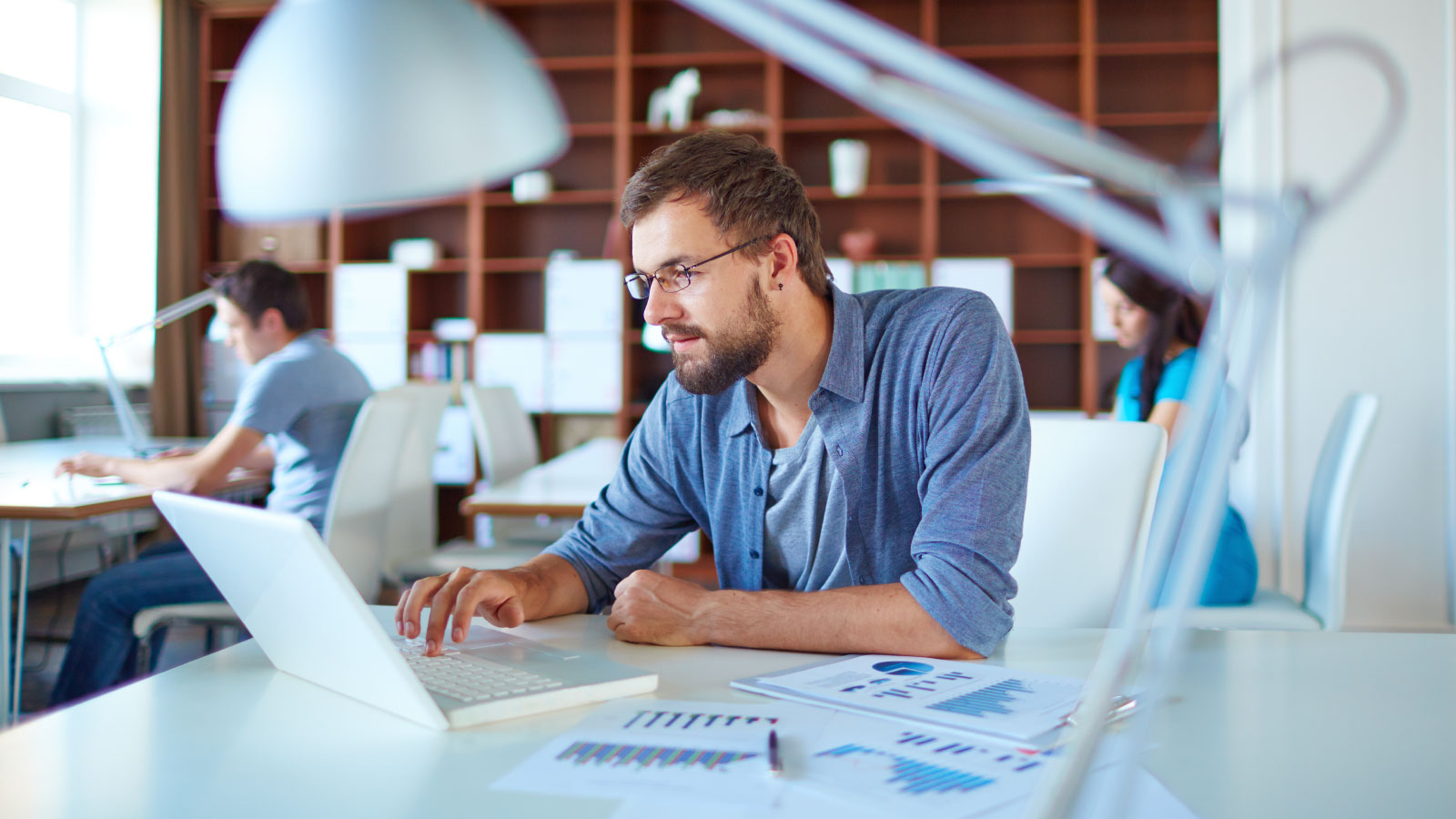 Тур включает в себя: транспортные услуги, размещение в гостинице, питание, экскурсионное обслуживание по всему маршруту, медицинскую страховку. 
Состав группы: 30 +3 
Стоимость: .... руб
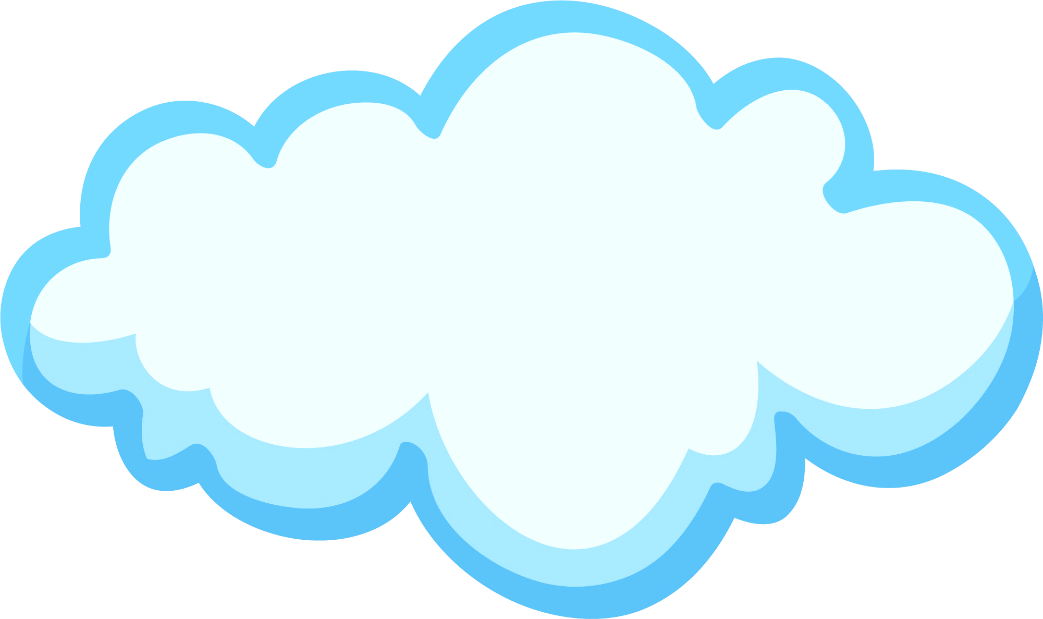 Загрузите смету  
на облачный сервис !!!
Количественные и качественные результаты, потенциал роста и стратегия развития
Укажите достигнутые результаты, направления и перспективы развития турпродукта
Обозначьте потенциал роста проекта с учетом емкости рынка
Продвижение проекта
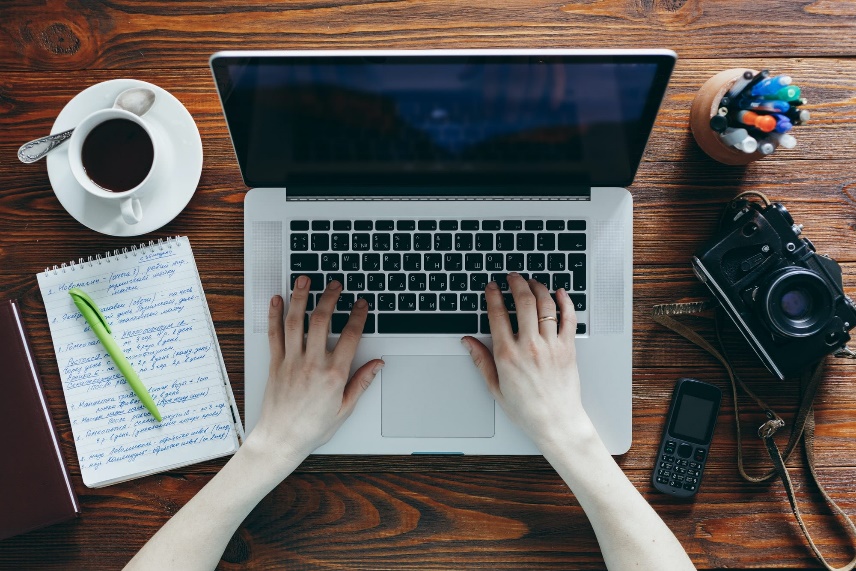 Участие в специализированных выставках
Включение в каталоги инклюзивных туров
Привлечение волонтёров, педагогов и медиков 
для продвижения данного тура
Распространение информации через социальные сети
Информационная открытость
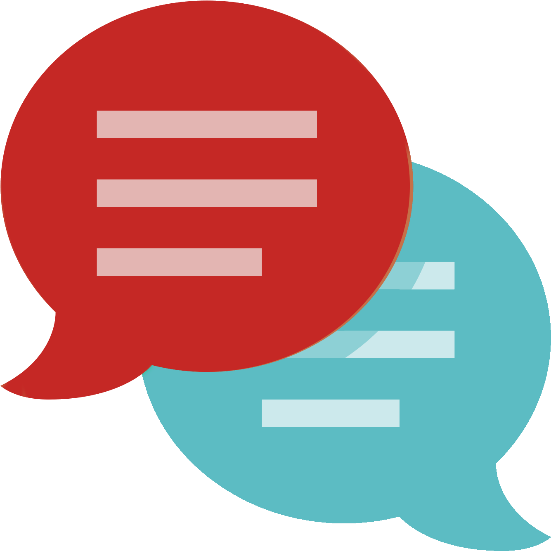 Информация о турпродукте 
Положительные отзывы на сайте и в открытых источниках
Публикации в СМИ
Видео и фото материалы
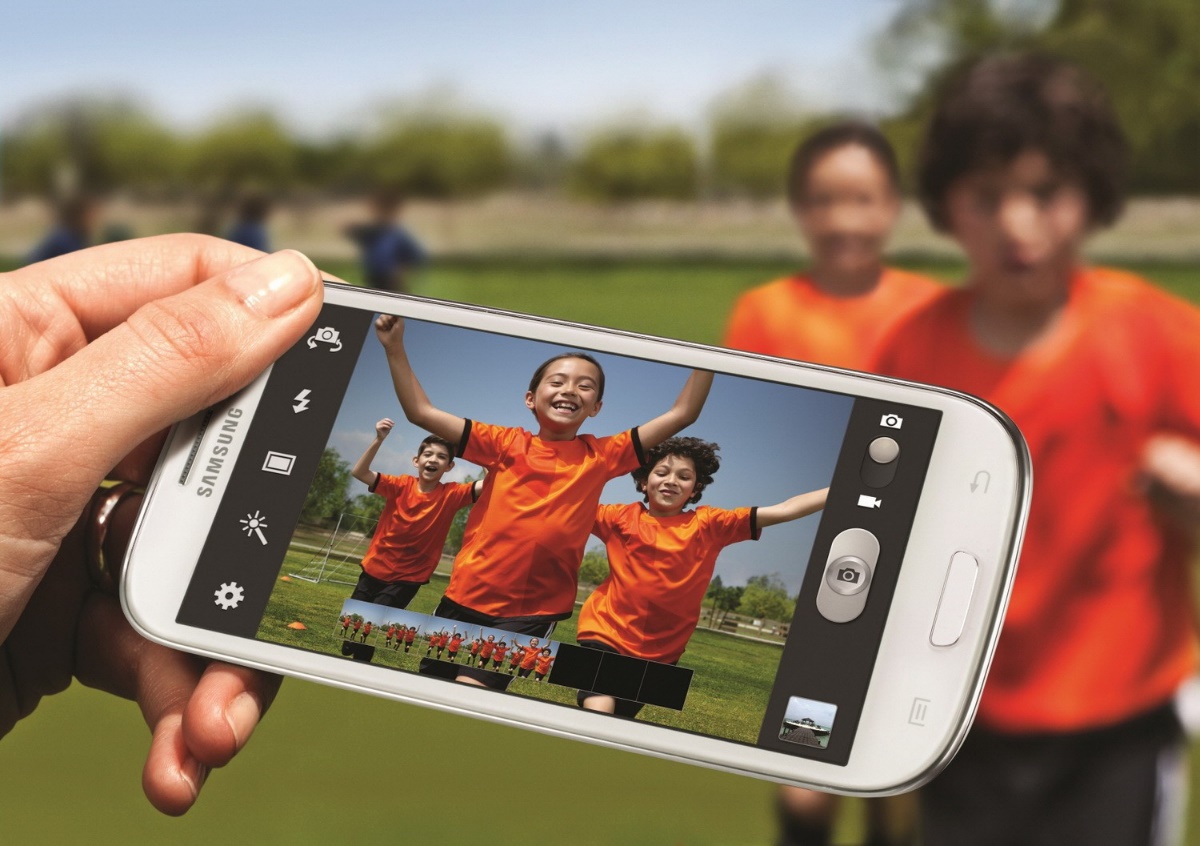 Ссылка на видео-ролик 
о проекте (до 1,5мин), 
фото и другие материалы
СПАСИБО!
Для вопросов и уточнений 
не стесняйтесь связаться со мной 
+7 (495) 870-29-21, доб. 60225
fms@tourism.gov.ru